Процессы в радиологии
Сетевая структура лучевой диагностики - представительства в клинических отделениях
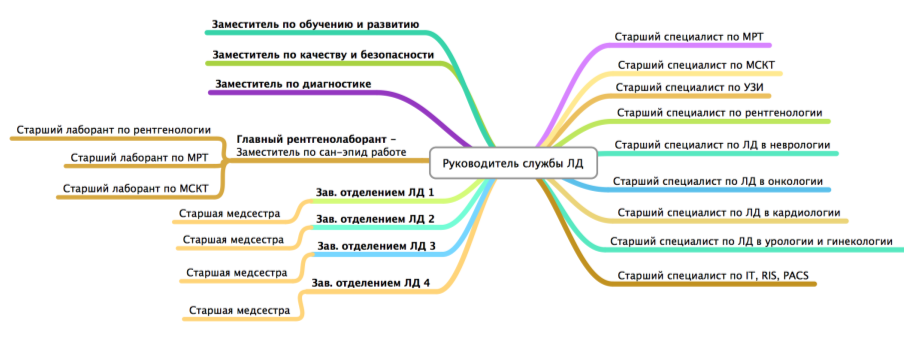 Реалии лучевой диагностики
Рост количества исследований
Круглосуточная работа
Мультидисциплинарные практики
Внедрение ЛД в клинические специальности
Высокие требования к лучевой диагностике
Централизация оборудования и децентрализация врачей
Телерадиология
Реалии лучевой диагностики
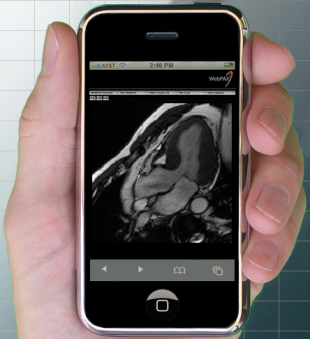 Технический прогресс
Цифровые технологии
Централизация технологий (объединение Rg, МРТ, КТ)
Децентрализация рентгенологов
Оптимизация workflow
Clinical decision support
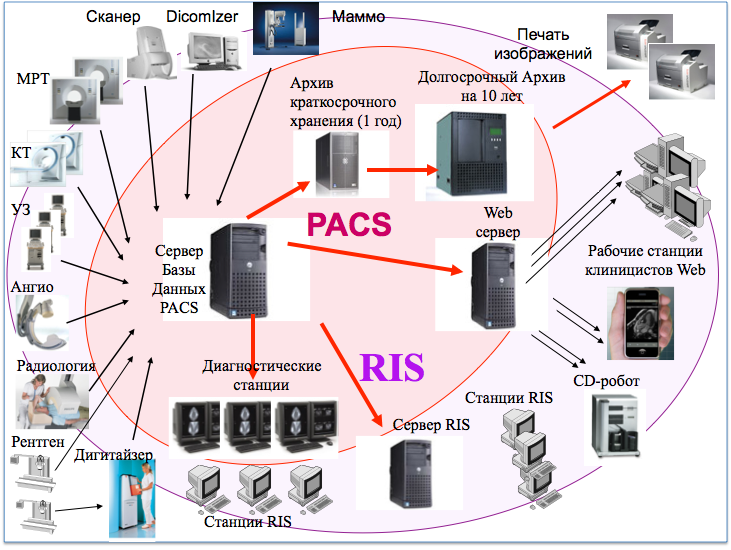 Требования к PACS
Доступ к изображениям в течение 3-5 сек.
Автоматическая загрузка предыдущих исследований пациента и протоколов описания
Удобный интерфейс, единый для рентгенологов и клиницистов
Обычная и 3D обработка изображений
Учебные файлы, подготовка конференций 
Защита от сбоев/резервное хранилище
Единство информации в МИС, РИС, PACS
Доказательная медицина глазами рентгенолога
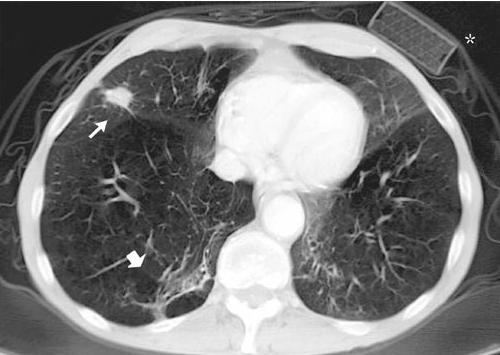 NEJM, 2005
Компьютерно томографическая колонография (КТК)
впервые введена Vining в 1994 г.
в основе лежит полипозиционное КТ исследование 
	предварительно очищенной и раздутой воздухом толстой кишки.
для оценки данных с используют двухмерные 
(2D) и трехмерные(3D) реконструкции.
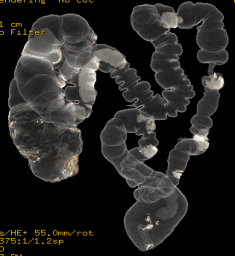 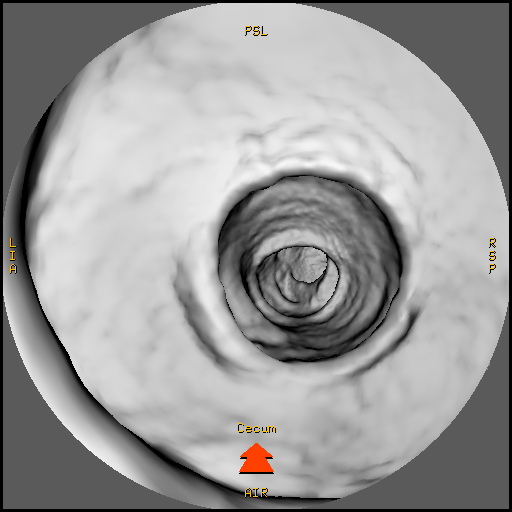 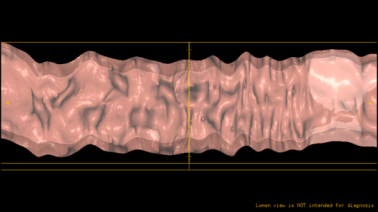 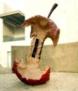 Виртуальная колоноскопия – 2004-2009
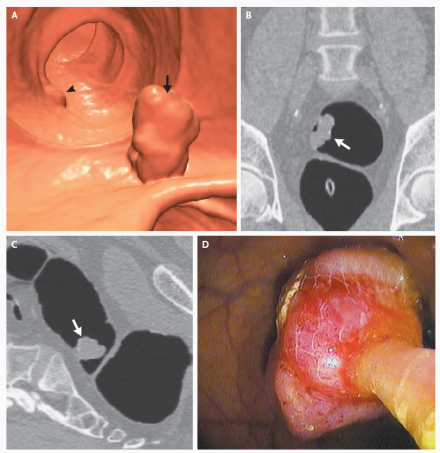 КТ-колонография (КТК)

Скрининг рака толстой кишки?
Возможен, но:
Подготовка кишечника?
Отсутствие наркоза?
Заполнение и растяжение кишечника воздухом (CO2)?
В большинстве случаев требуется дообследование – колоноскопия?
«Амбулаторная» процедура?
CT colonoscopy - primary screening test before therapeutic OC.
N ENGL J MED 357;14
Риск малигнизации полипов
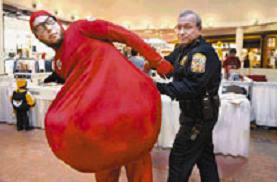 < 5 мм – 0% 
5-9 мм – 1%
10-20 мм- 10 %
Более 20 мм – 50%

Активная аденома (Advanced adenoma) – аденоматозный полип, диаметром 10 мм и более или содержащий ворсинчатый или диспластический компонент
Чувcтвительность и специфичность КТК при использовании CAD
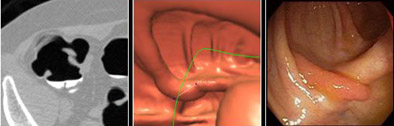 From Department of Defense (Pickhardt et al) database: 
	18 мм полип- «сигара» был пропущен при КТК и был обнаружен при помощи CAD/
Чувcтвительность и специфичность КТК при использовании CAD
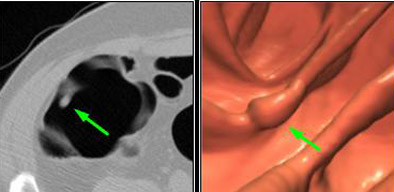 From Duke (Rockey et al) trial database: 
	10-mm полип на широком основании в слепой кишке был пропущен 	КТК, но выявлен при CAD. 

Images courtesy of Dr. Hiroyuki Yoshida, Pickhardt et al.
Постпроцессинг
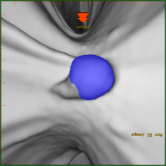 Использование программ CAD для поиска полипов
 Ускоряет время оценки исследования
 Снижает ошибки
На животе
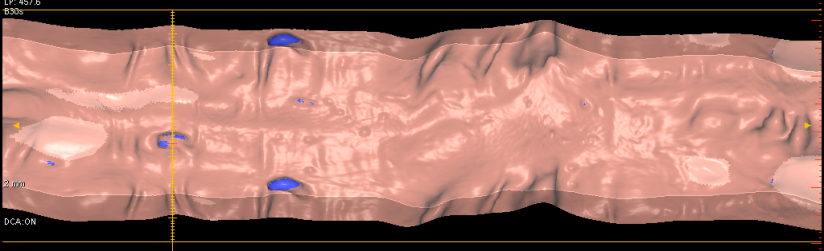 Полип
Полип
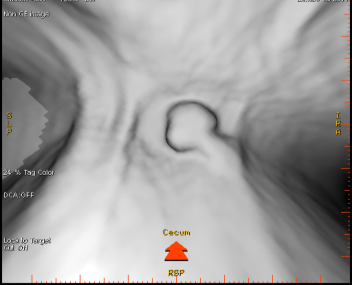 Программа САD
Полип
[Speaker Notes: В положении пациента на животе по передней стенке сигмовидной кишки на расстоянии 50 см от ануса определяется полип на ножке размером 10 мм и протяженностью 15 мм, который свисает при смене положении пациента, но локализация его остается прежней. Также пор задней стенке сигмовидной кишки определяется полип на ножке размером 11 мм и протяженностью 22мм –также смещается но локализация прежняя. 

Эти полипы на разных реконструкциях.]
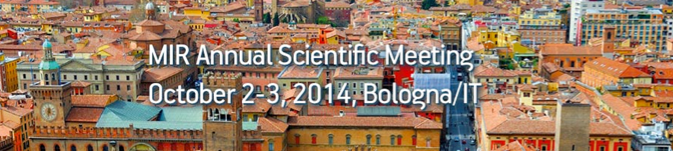 Спасибо за внимание!
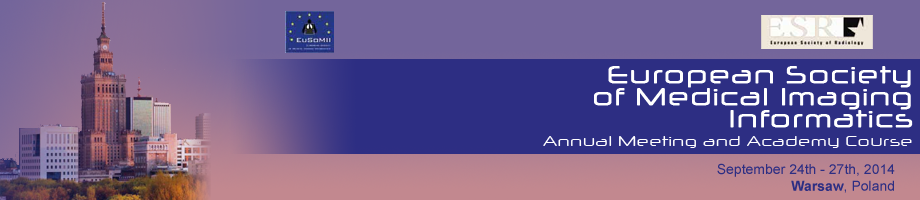